“Into each life some rain must fall”
Henry Wadsworth Longfellow
1807-1882
Romantic Author, Fireside Poet
Nationalistic – ancestors on the Mayflower -  poems are patriotic
Optimistic despite tragedy in his life (survived two wives) – 
Writes about family and nature
Professor at Harvard, yet writing is accessible to all Americans (read at the fireside)
And does he have a beard worthy of the Romantic writers?
YES!			(actually a sad story)
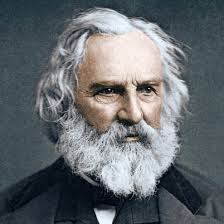 “Psalm of Life”
What is a PSALM?
PREDICT:  What might be the purpose of a poem with this title?
Read through the poem twice.  Are there any words you don’t know?
What do you notice about its form?
For EACH stanza, paraphrase its meaning on the handout. (Partner work is fine)
About 10 minutes
“Psalm of Life” Bumper Stickers
Creative Time!
Look back at your stanza summaries – choose one that resonates with you – it makes sense – you connect with its message
Create a modern expression of Longfellow’s ideas by making a bumper sticker that reflects the philosophy of life suggested by the stanza you’ve chosen.
Don’t oversimplify the message – no clichés!
Use color, fill the entire bumper sticker, think BIG letters that can be seen from afar
On the back, reference the EVIDENCE that supports your sticker’s message – provide the exact line(s) from the poem
Due by end of class – be prepared to share and explain why your message is in line with Longfellow’s message
Elements of Romanticism
If you are done, return to your Romanticism charts, and find evidence that this poem fits many of the qualities of Romantic writing.